ПЕСОЧНАЯ ТЕРОПИЯ КАК ФОРМА ЗДОРОВЬЕСБЕРЕЖЕНИЯ ДОШКОЛЬНИКОВ
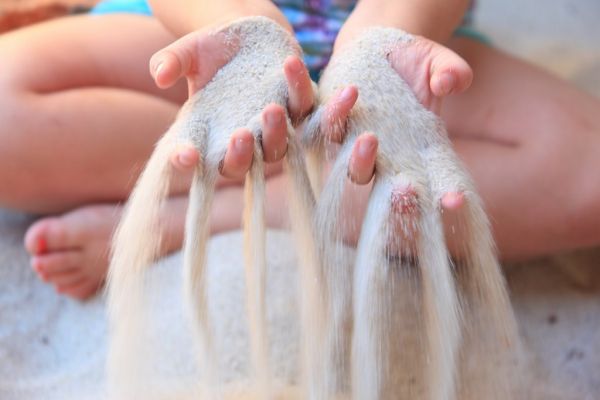 Воспитатель: Циркунова Ю.А .
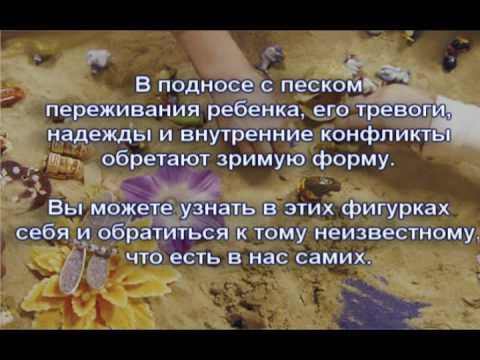 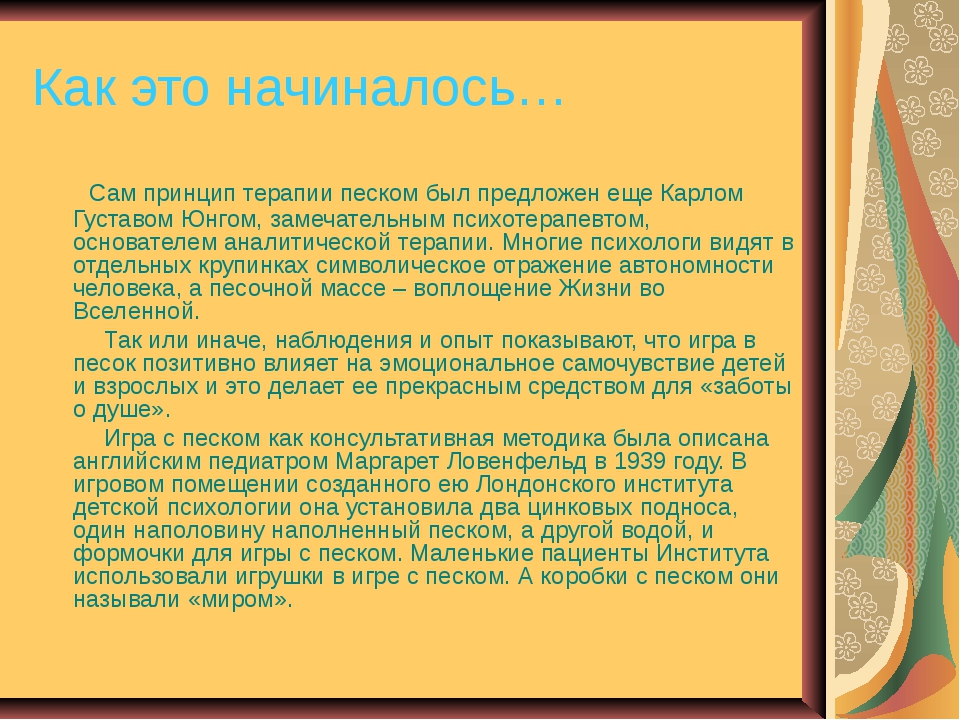 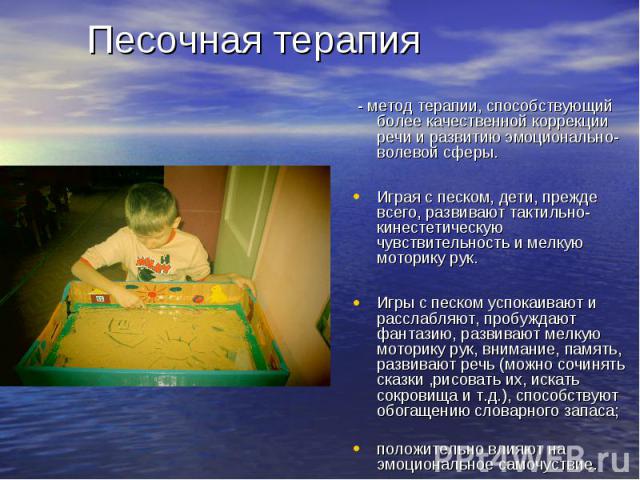 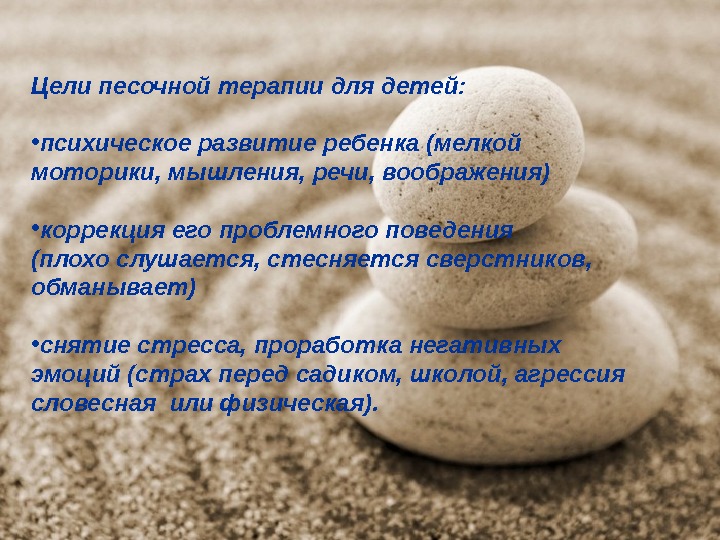 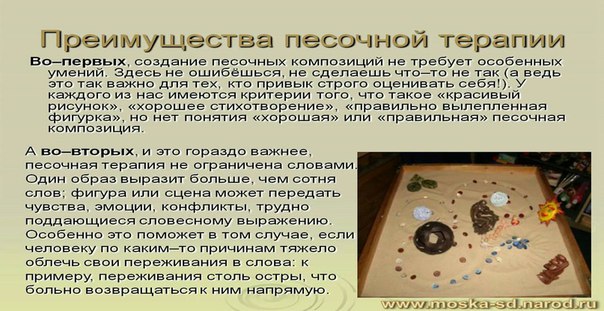 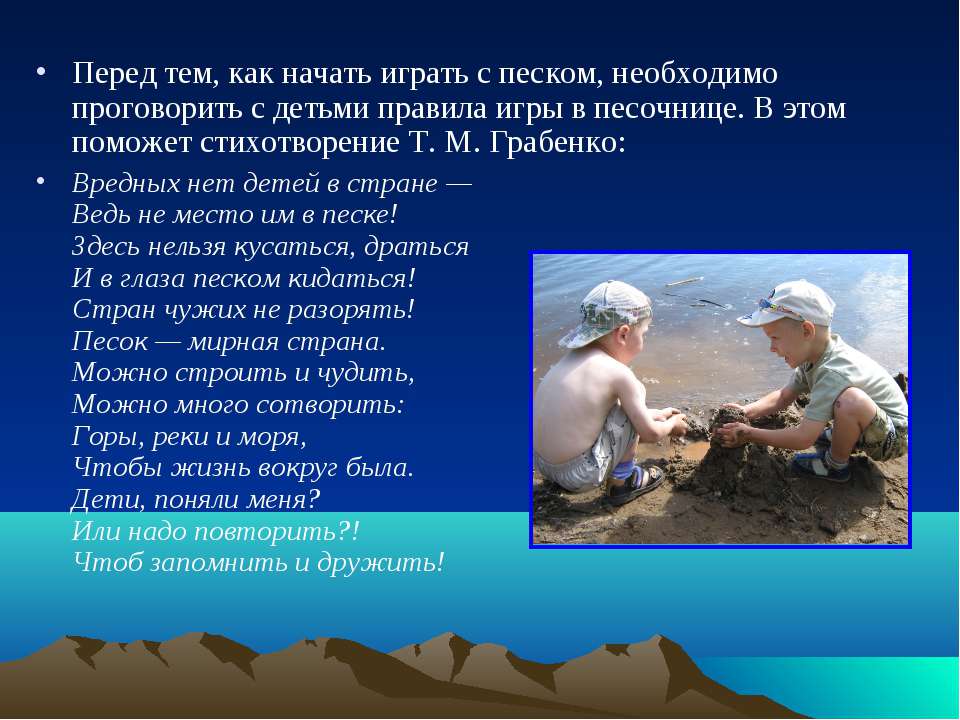 ОБОРУДОВАНИЕ
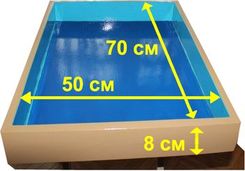 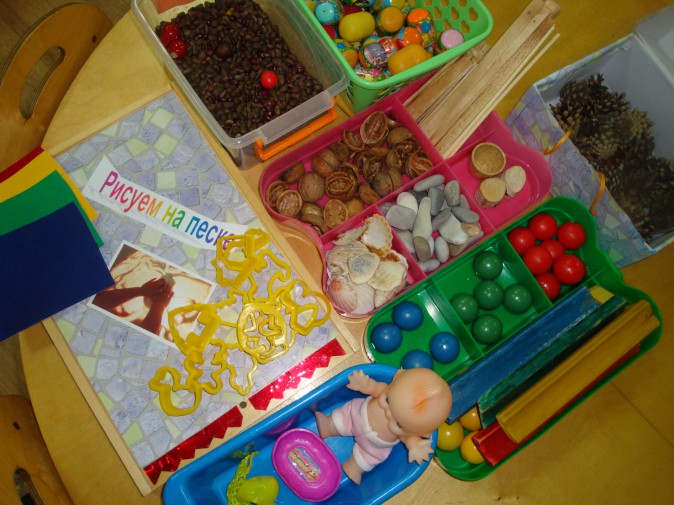 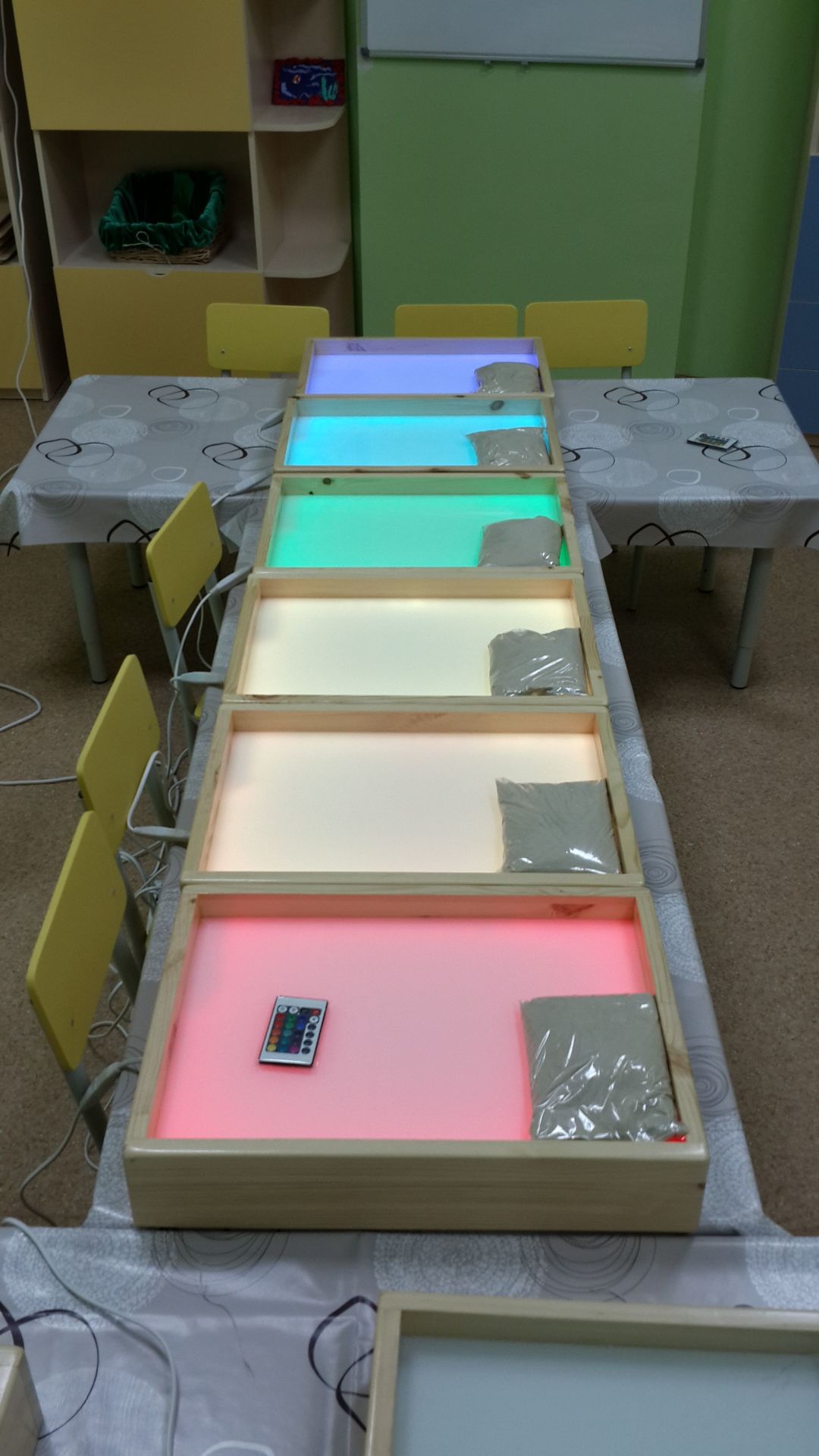 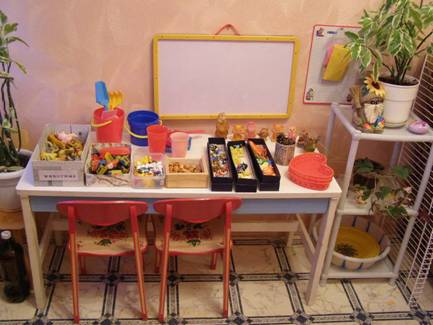 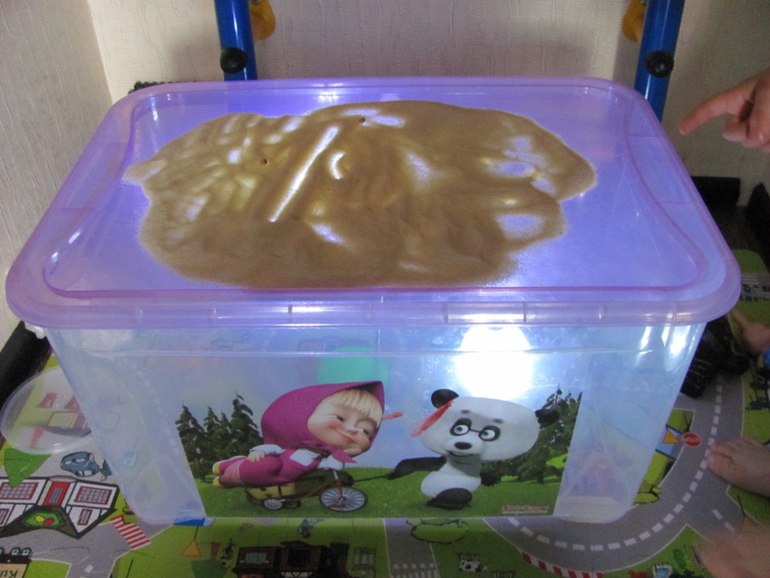 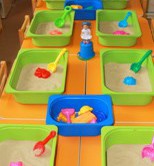 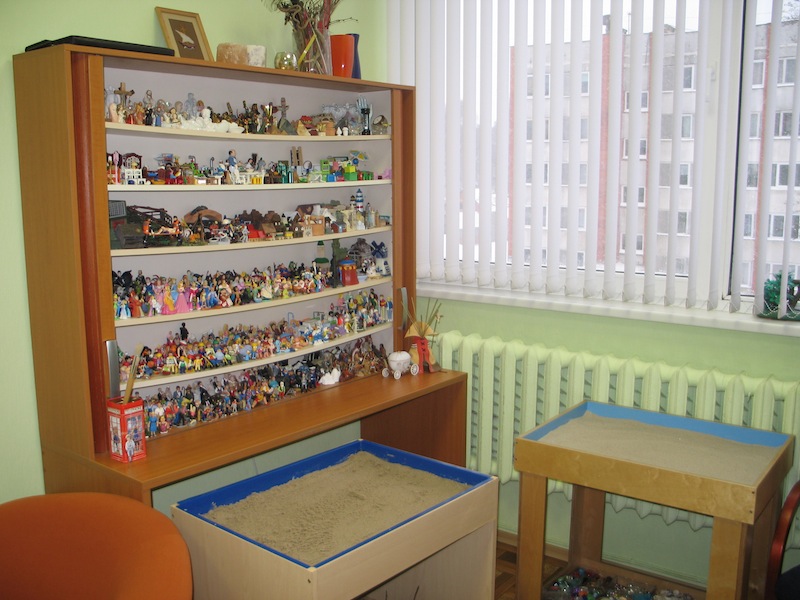 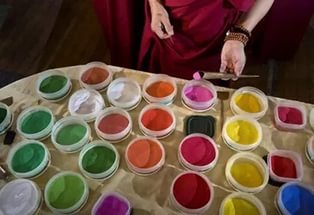 ГРУППЫ МЕТОДОВ И ПРИЕМОВ ИГРОТЕРАПИИ:
Игровая деятельность
  Словесные метод
  Исследовательская деятельность
  Практическая деятельность       
  Наглядные методы
Исследовательская практическая деятельность:
Работа с раздаточным материалом
 Экспериментирование
 Поиск
 Наблюдение
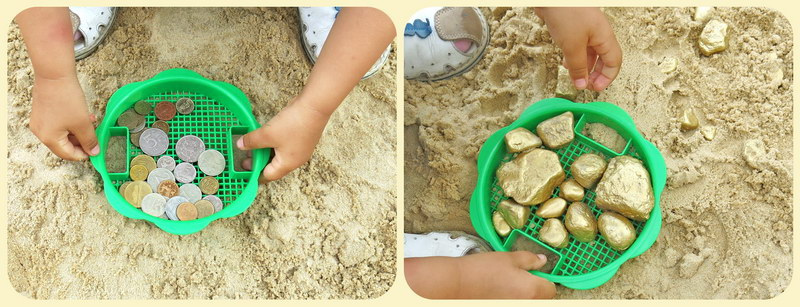 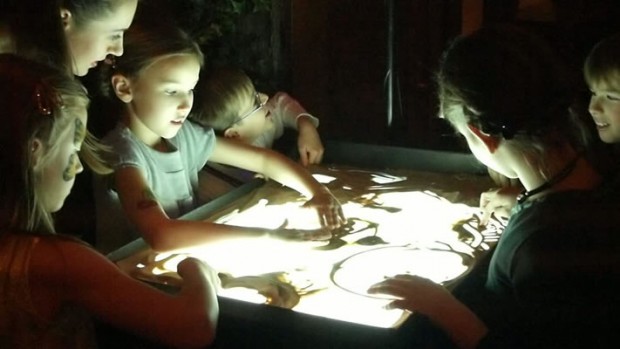 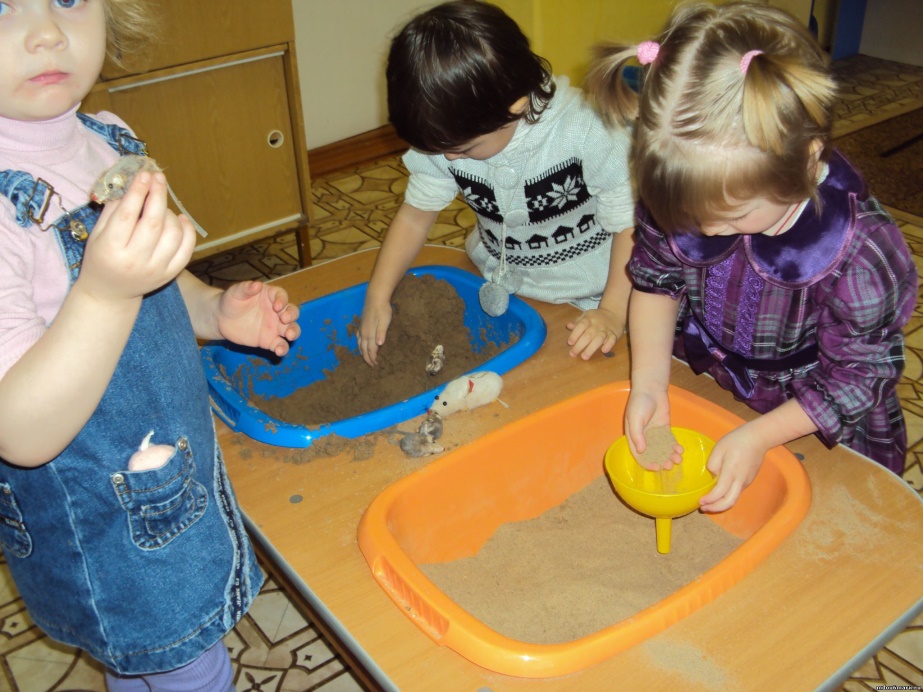 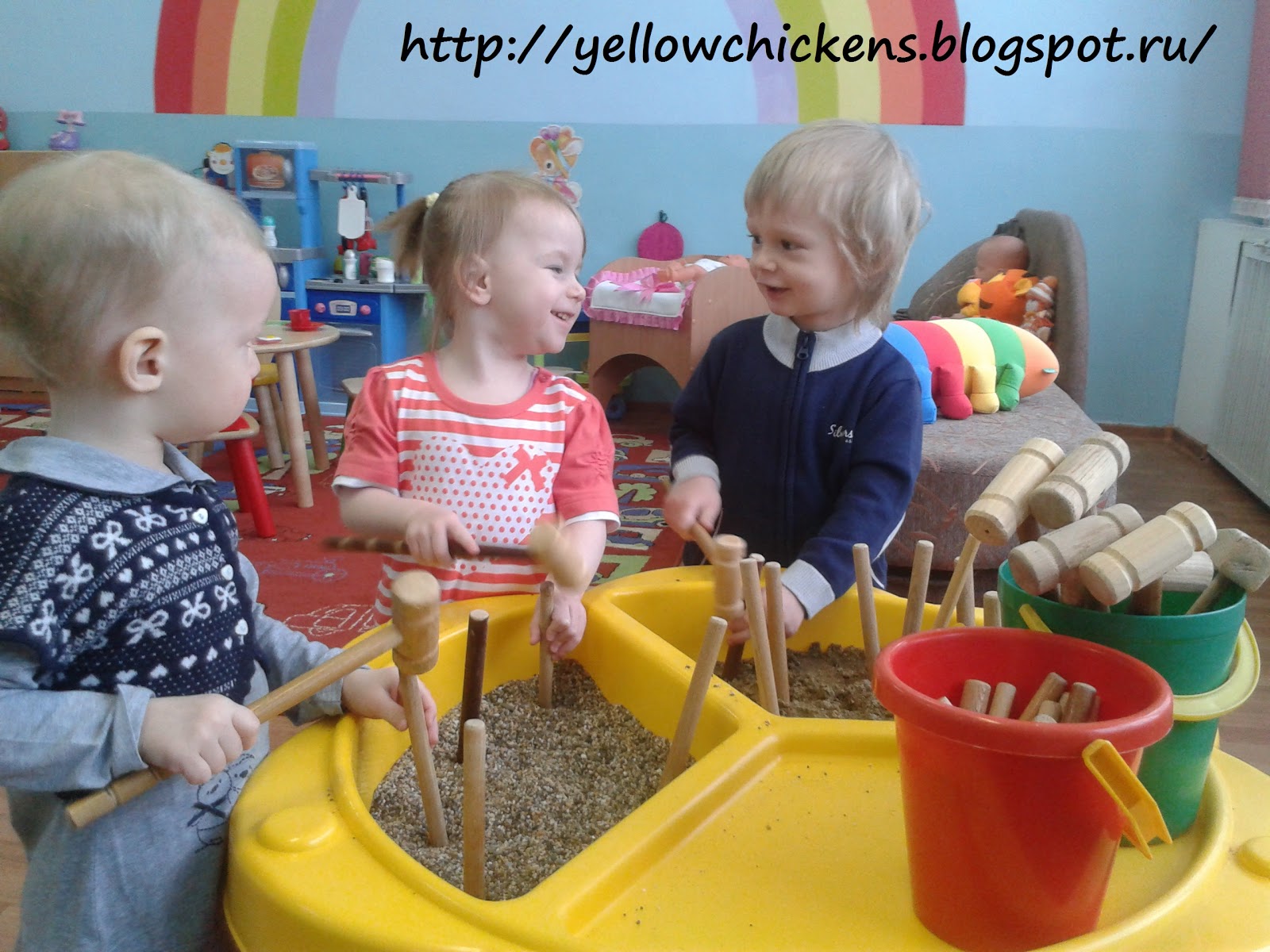 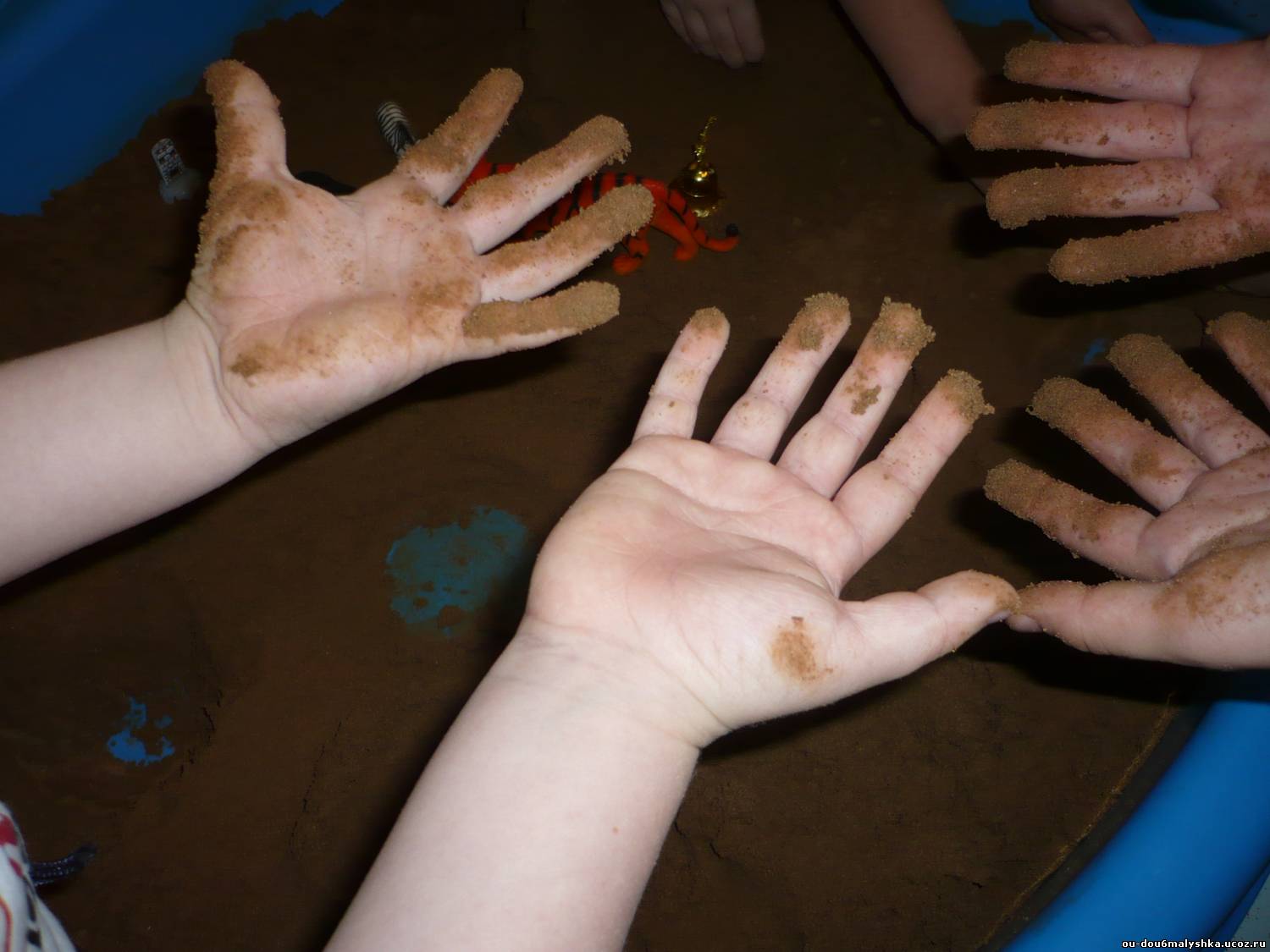 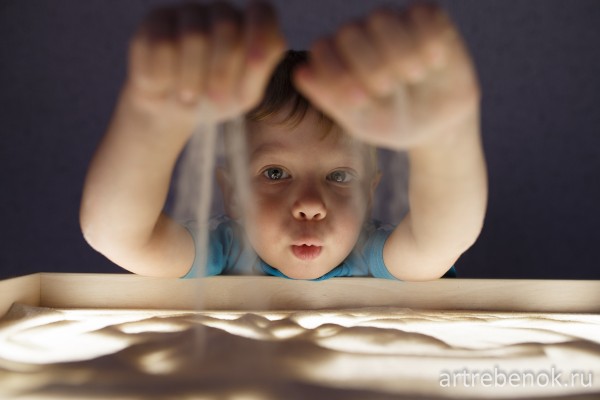 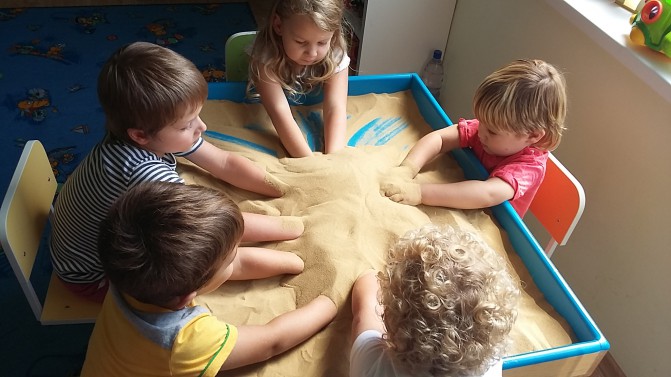 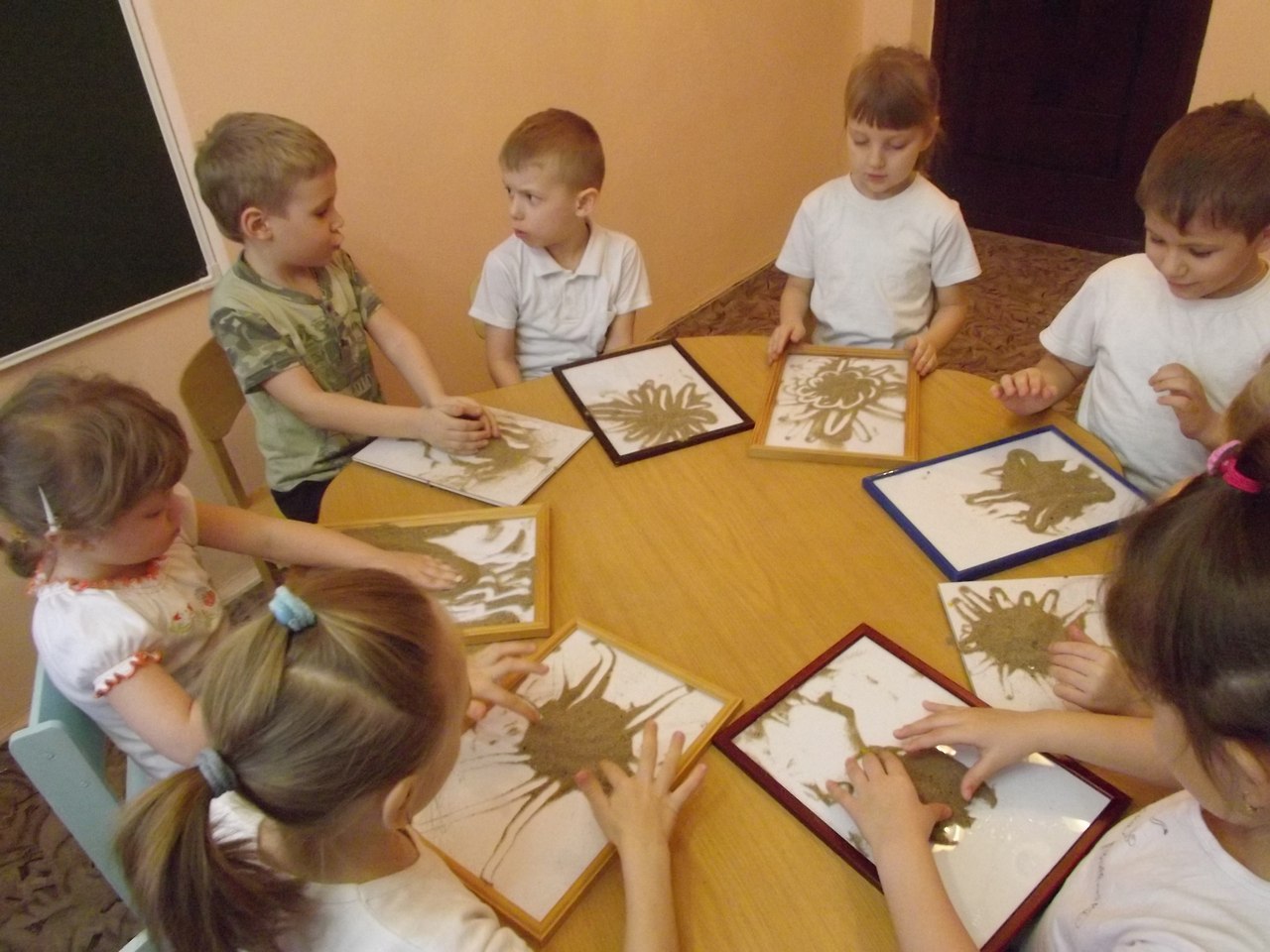 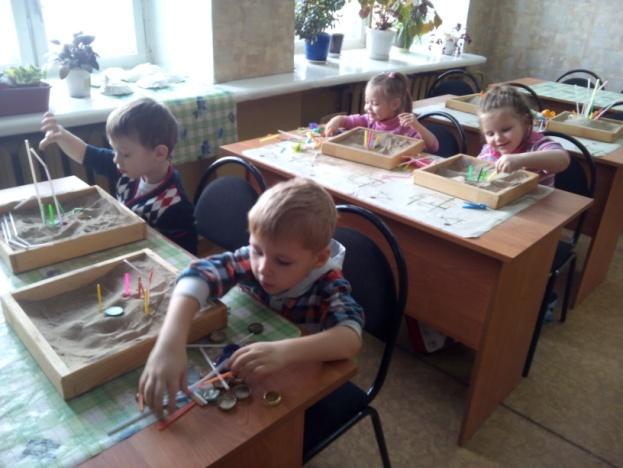 ИГРОВАЯ ДЕЯТЕЛЬНОСТЬ:
Обыгрывание ситуаций
  Инсценировка
  Театрализация
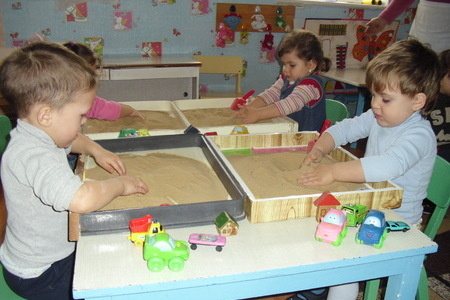 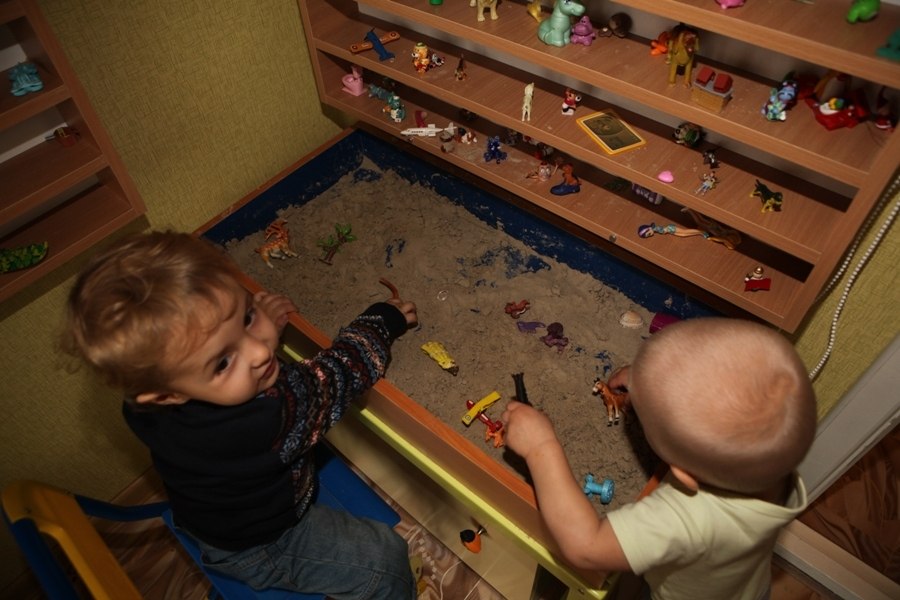 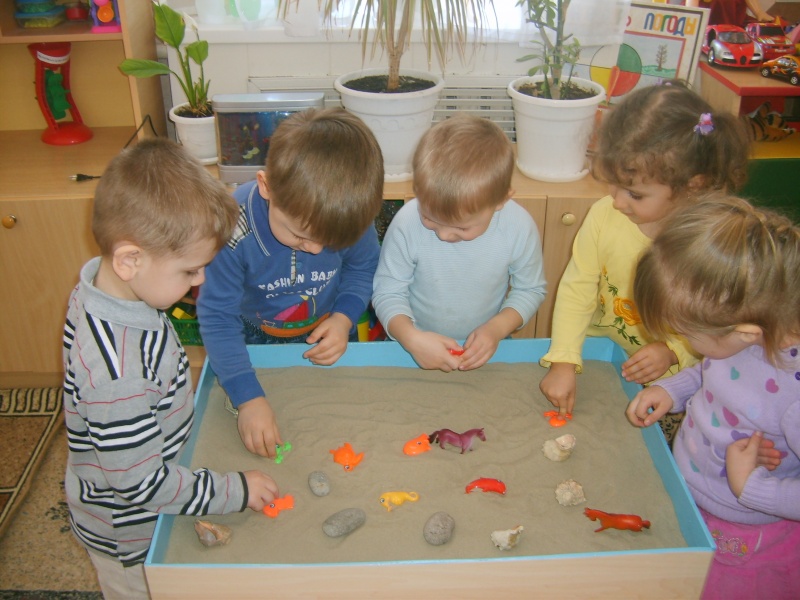 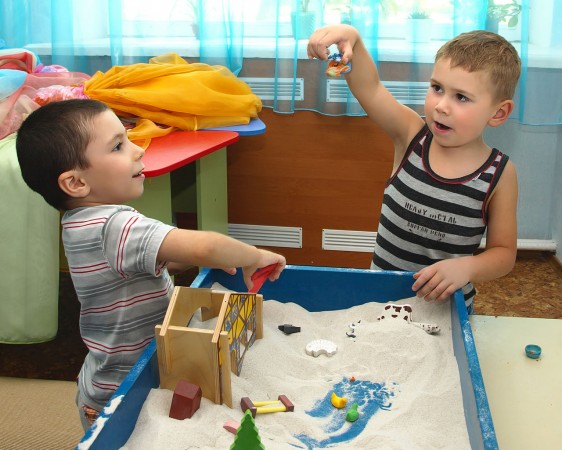 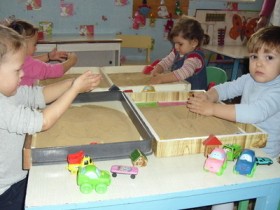 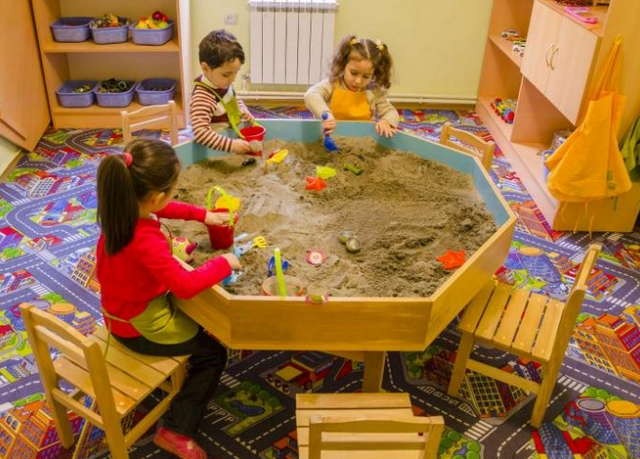 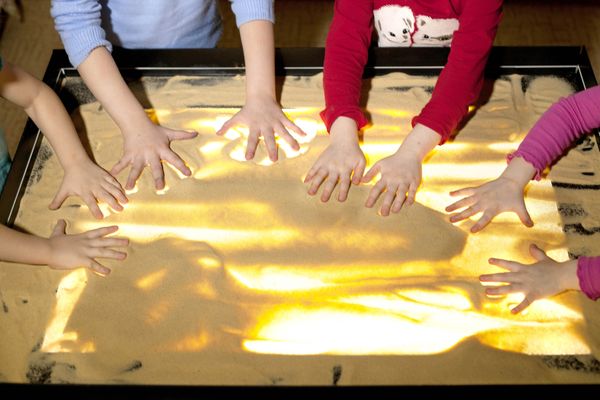 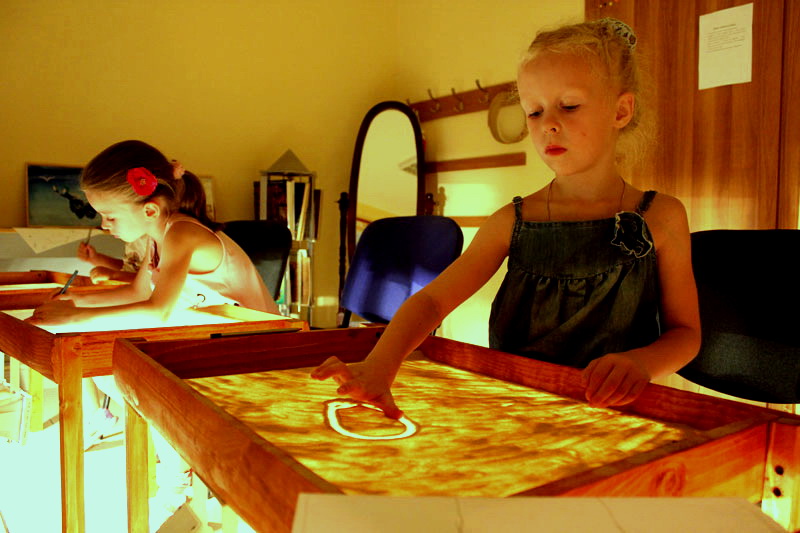 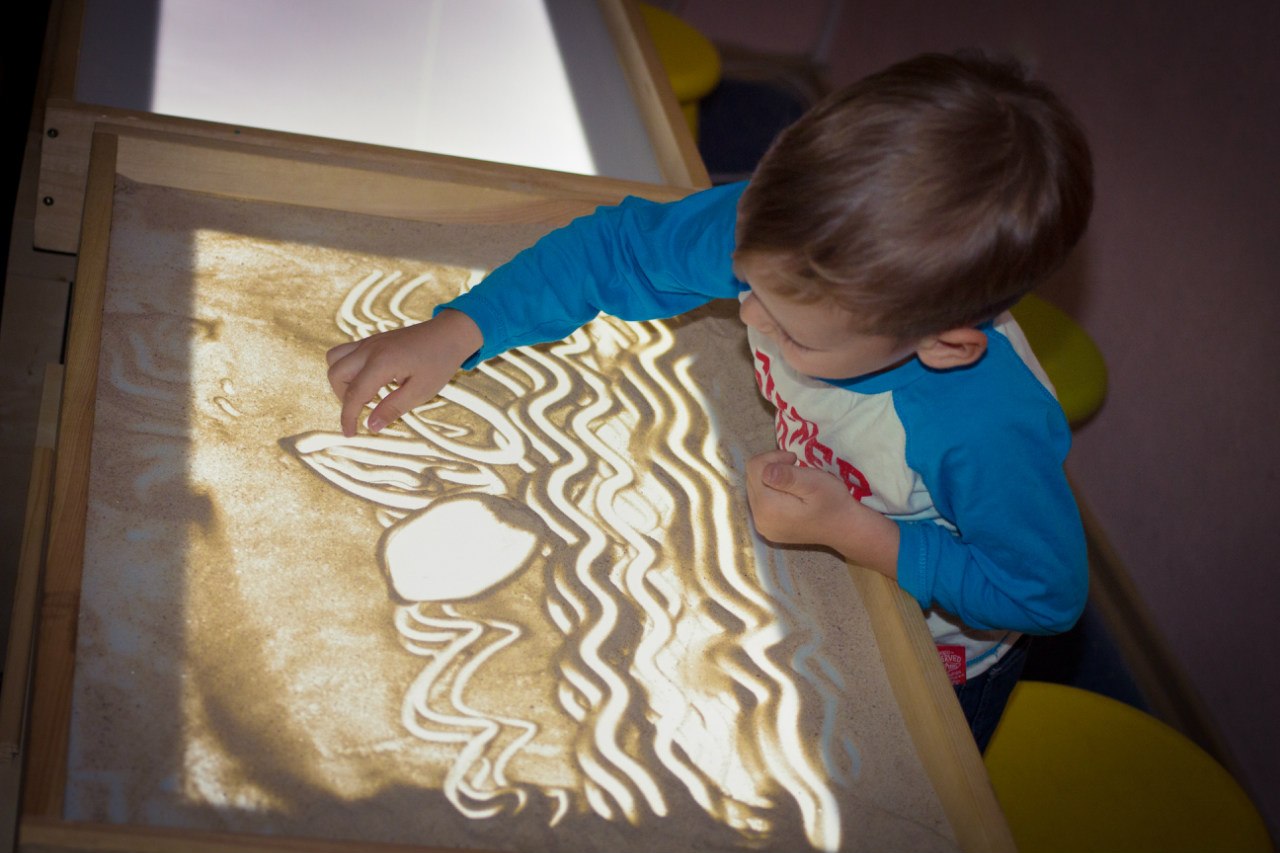 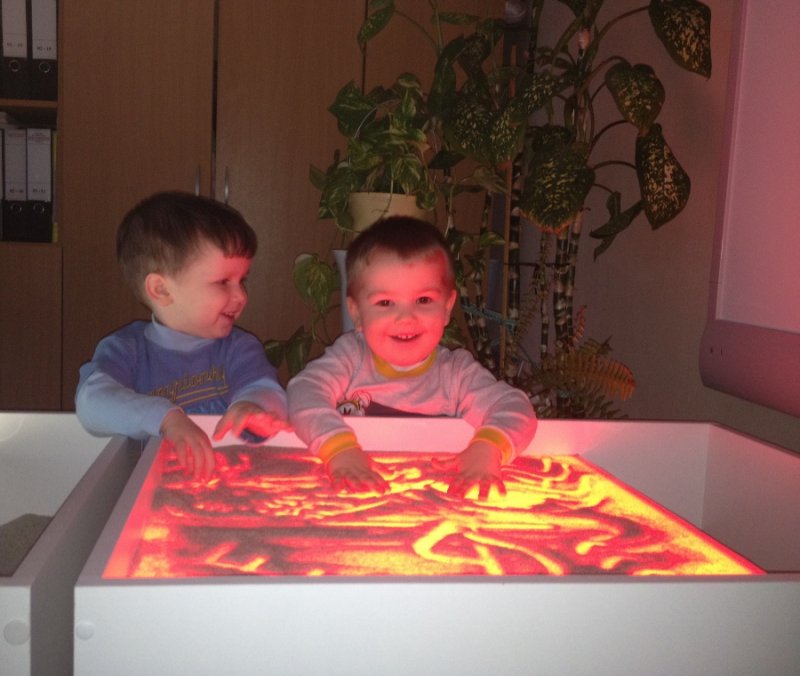 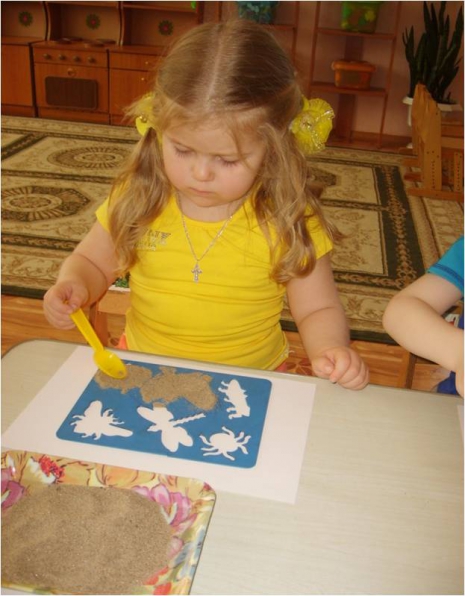 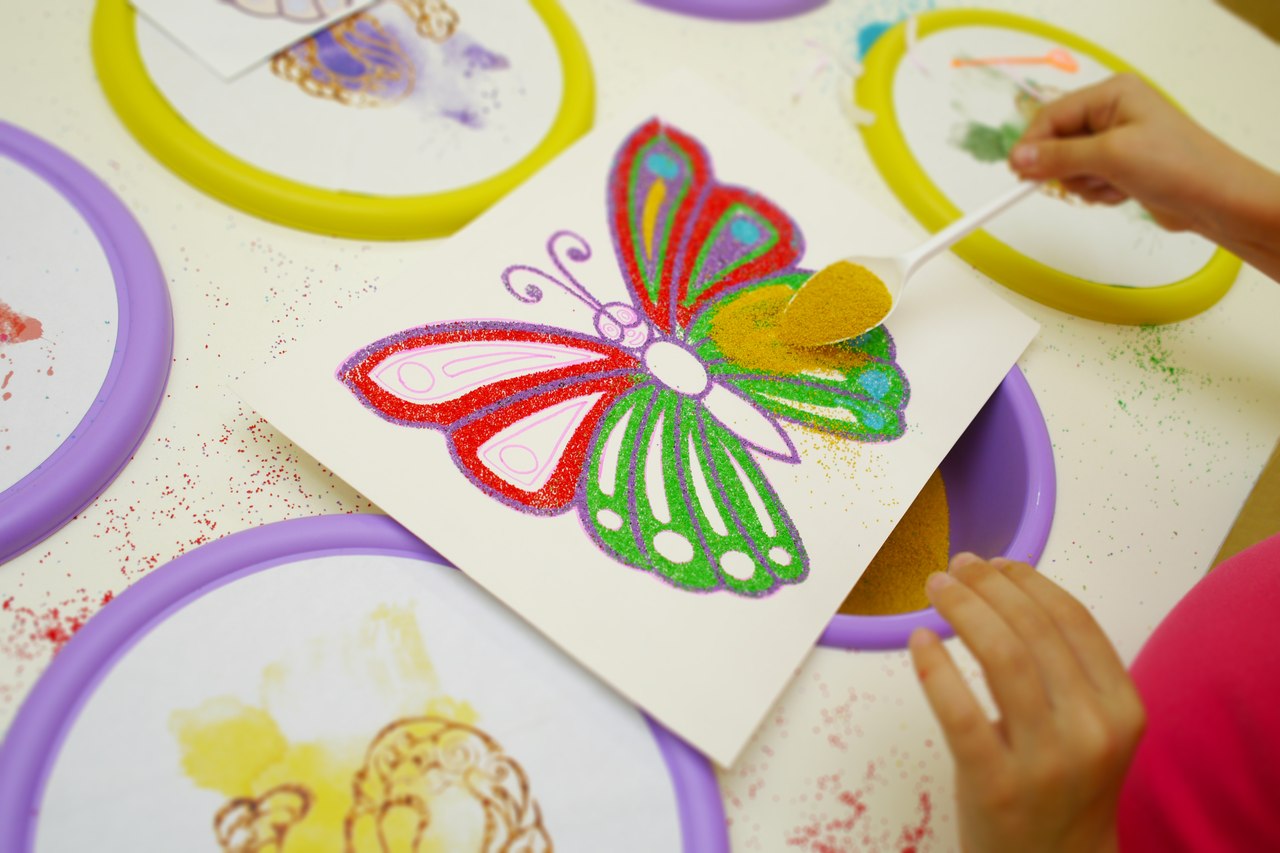 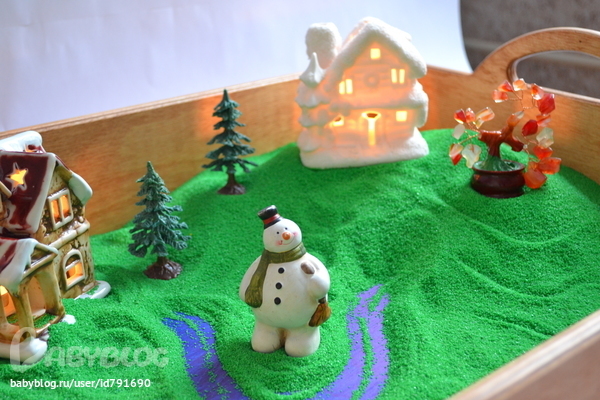 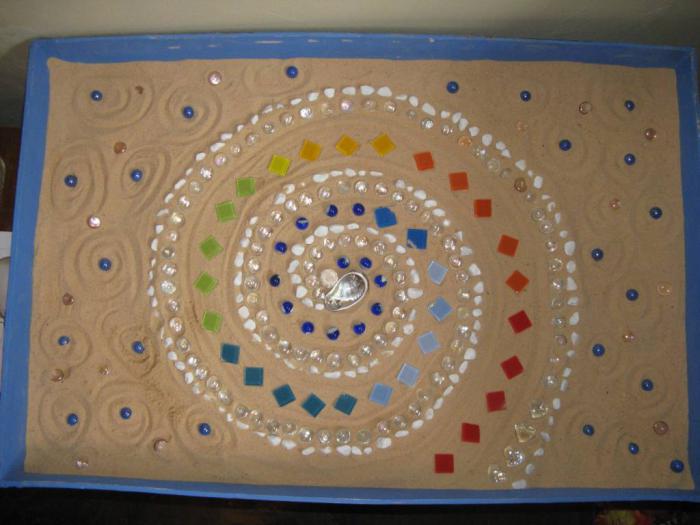 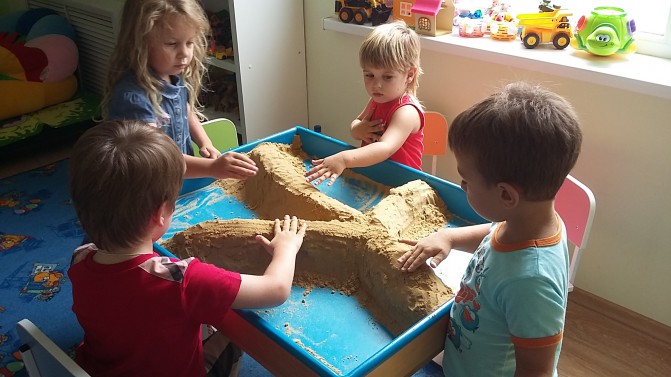 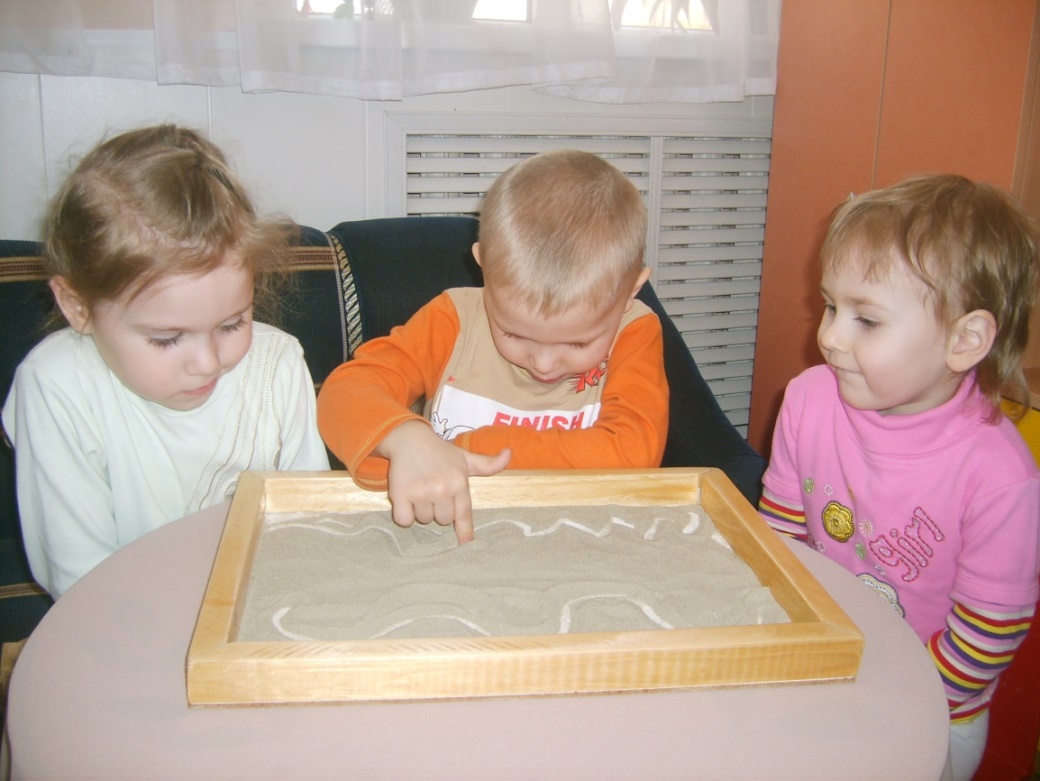 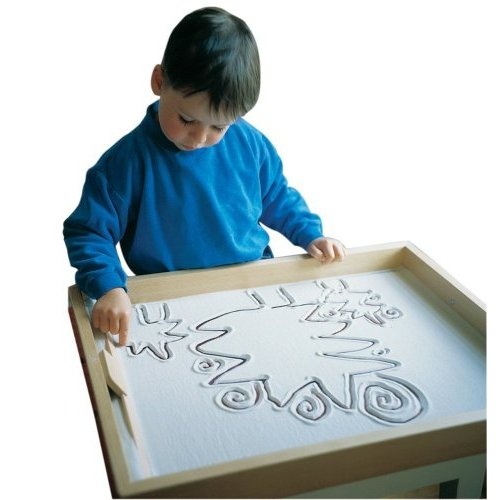 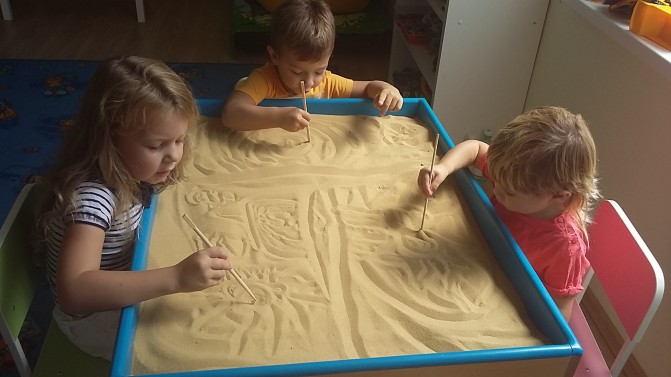 СЛОВЕСНЫЕ МЕТОДЫ:
Мини-беседы
  Доверительные беседы
  Диалоги
  Рассказы педагога
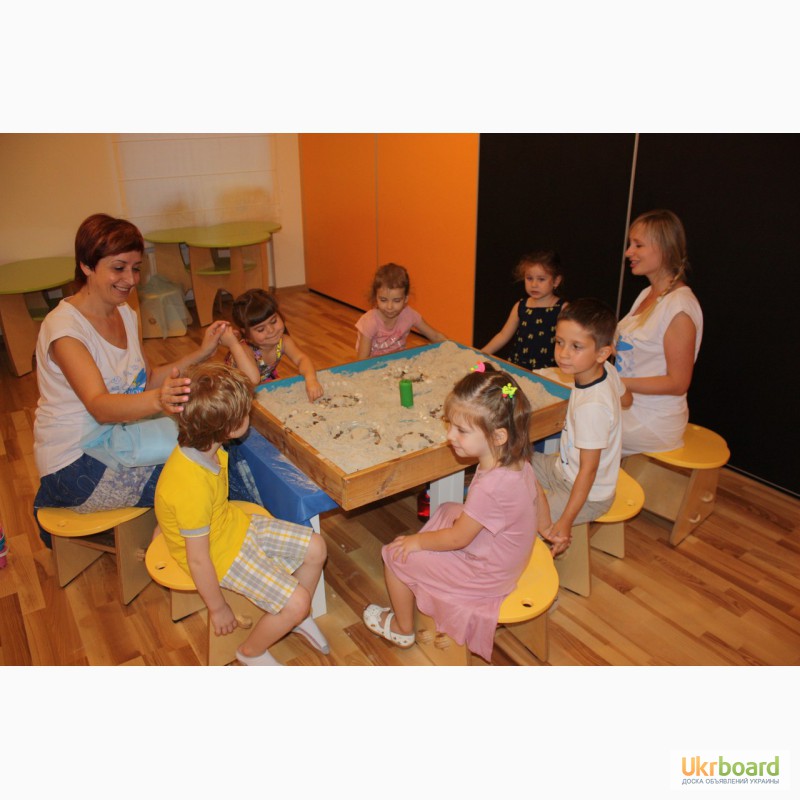 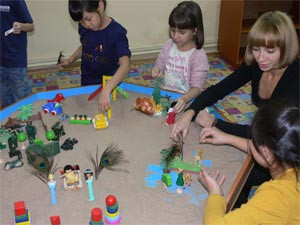 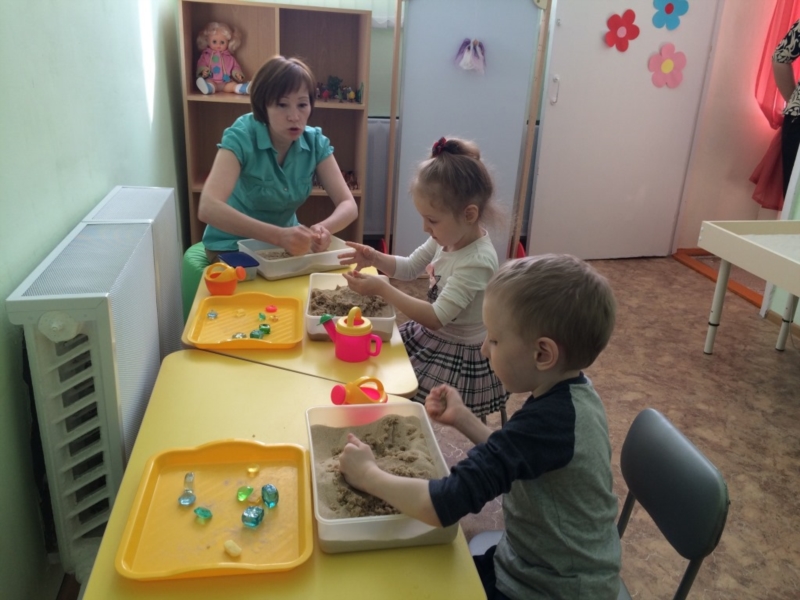 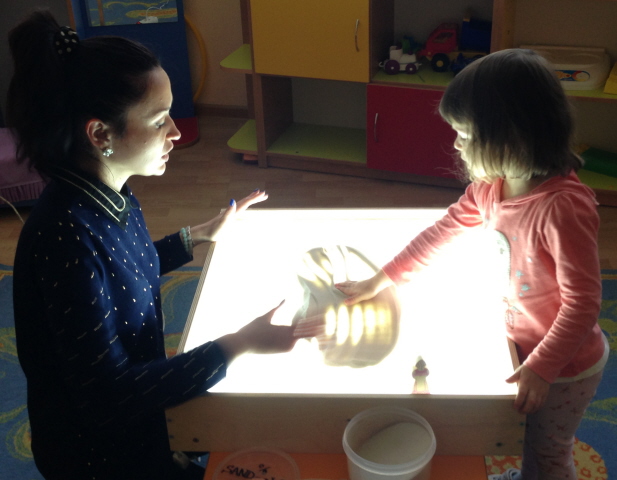 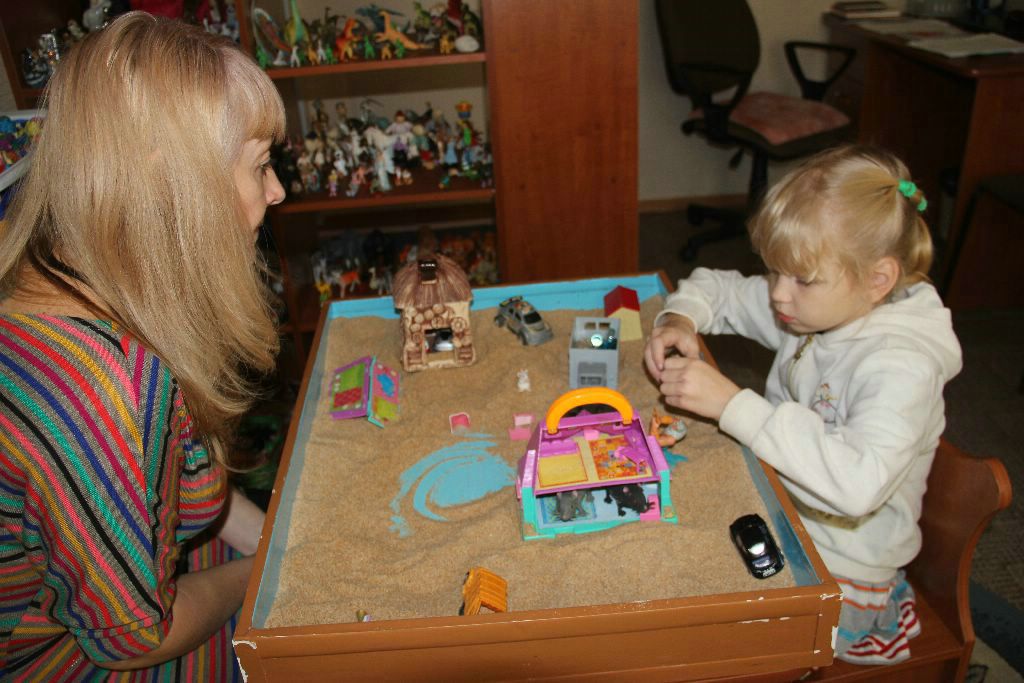 НАГЛЯДНЫЕ МЕТОДЫ:
Рассматривание картин
  Рассматривание иллюстраций
  Моделирование
  Показ игрушек
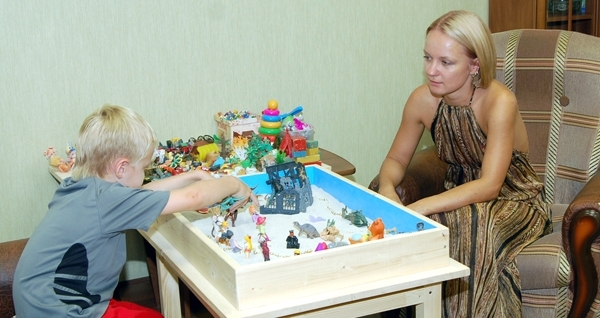 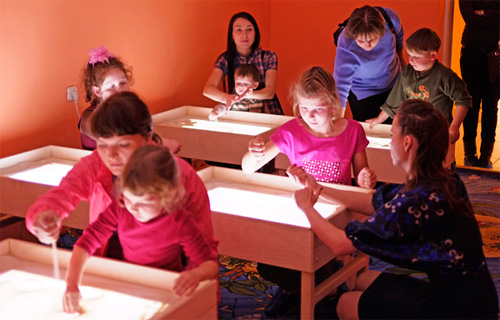 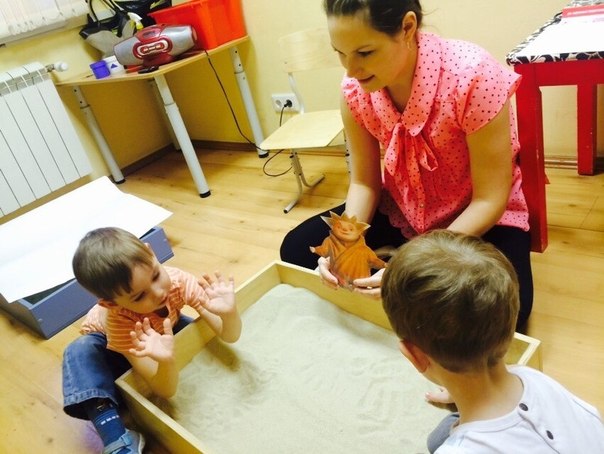 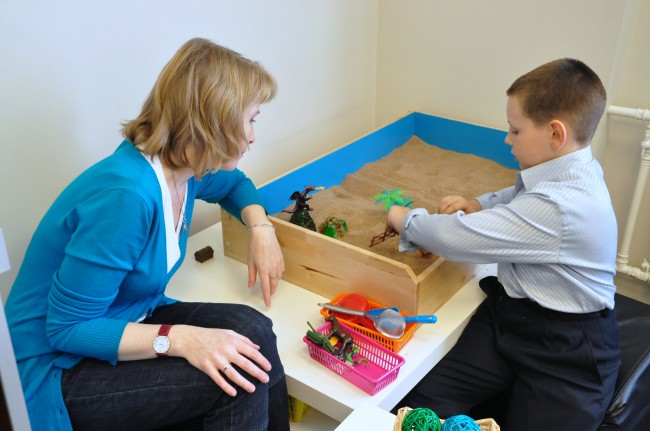 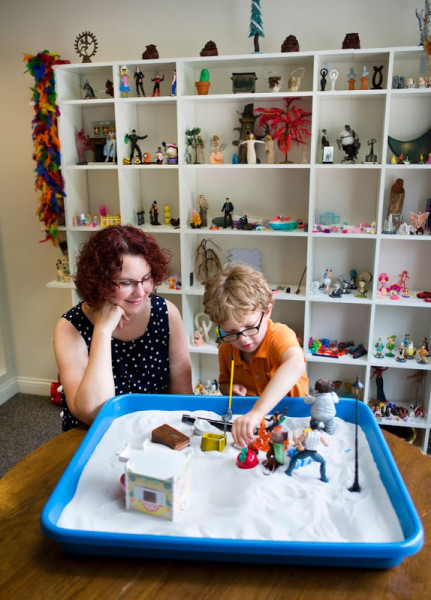 Песочная – терапия путь к психологическому здоровью ребенка!